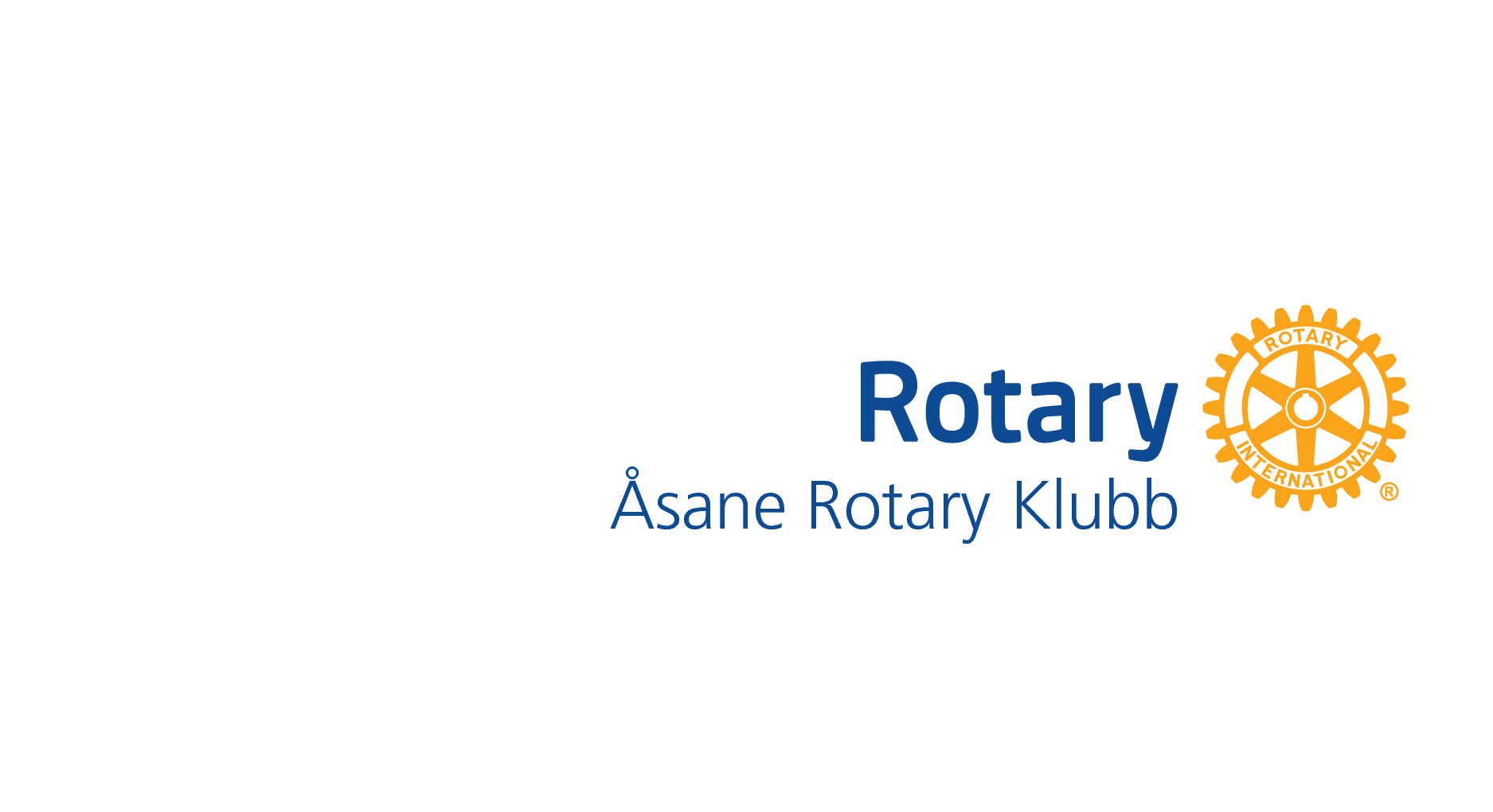 Komitéer 2023-2024
Unntak fra komitearbeid: Christian - Tor Åge – Rolf.										03.05.2023